Graduate Quantitative Methods Center (GradQuant)
GradSuccess
August 10, 2022
What is GradQuant?
Graduate Quantitative 
Methods Center
Part of GradSuccess: 
GradQuant
Graduate Writing Center
Graduate Student Resource Center
Graduate Student Mentorship Program
Teaching Assistant Development Program
Provides programming on basic and advanced statistics, data analysis, experimental design, computer programming, and digital research methods
[Speaker Notes: Graduate Quantitative Methods Center
Improves UCR graduate students’ training in quantitative methods
probability and statistical inference
statistical software and computing
math for statistics
professional ethics regarding data
Provides support for all levels]
Our Staff
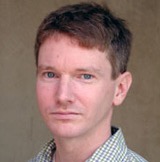 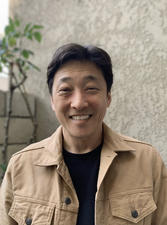 Dr. Kevin Esterling
Faculty Director
Jason Chou
Coordinator
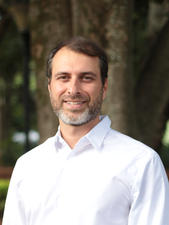 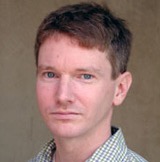 Dr. Diogo Ferrari
Associate Faculty Director
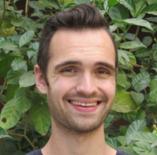 Matt Arthur
Lead Consultant
Where is GradQuant?
Belltower
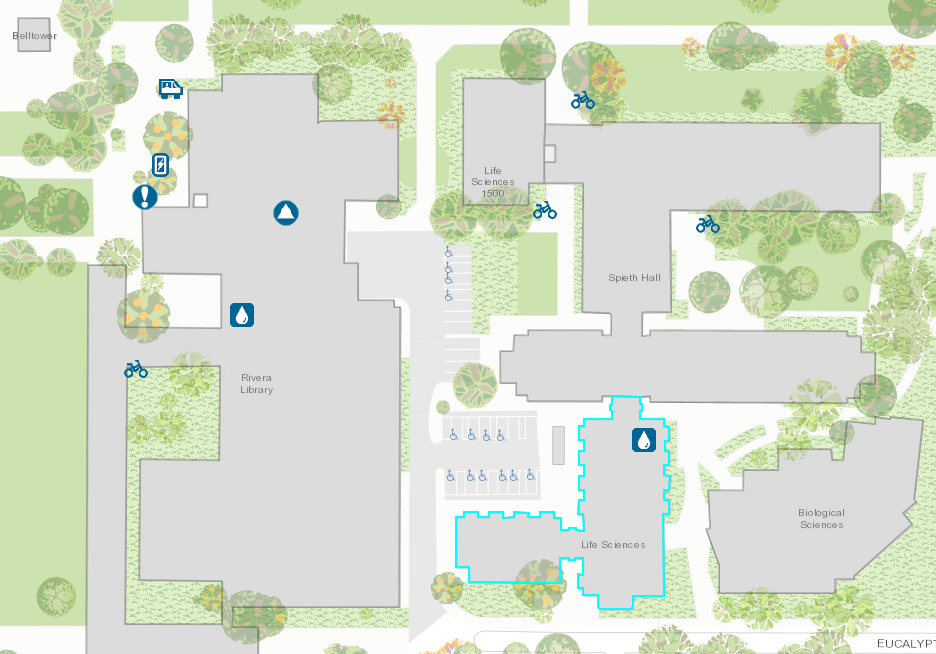 When we are on campus, we are located in 
Life Sciences 1425.
Rivera Library
Life Sciences
Website: https://gradquant.ucr.edu
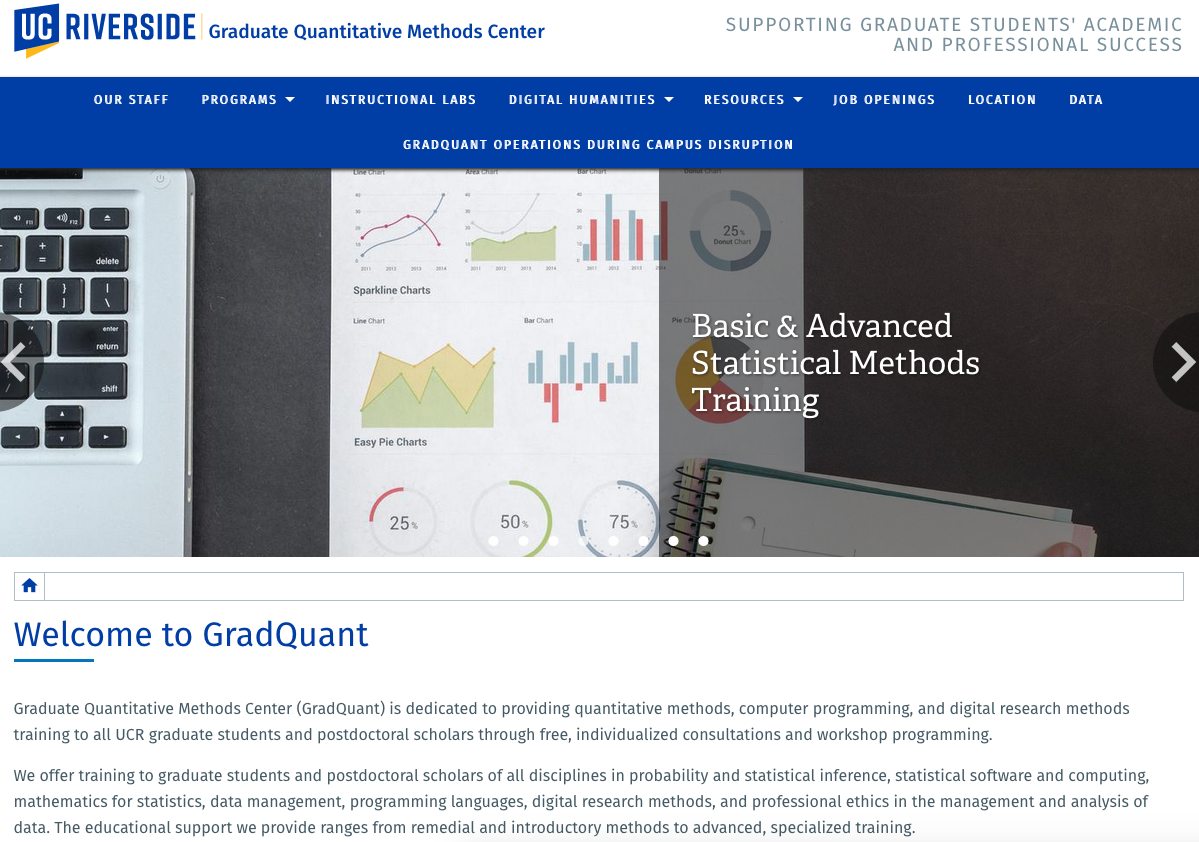 Calendar
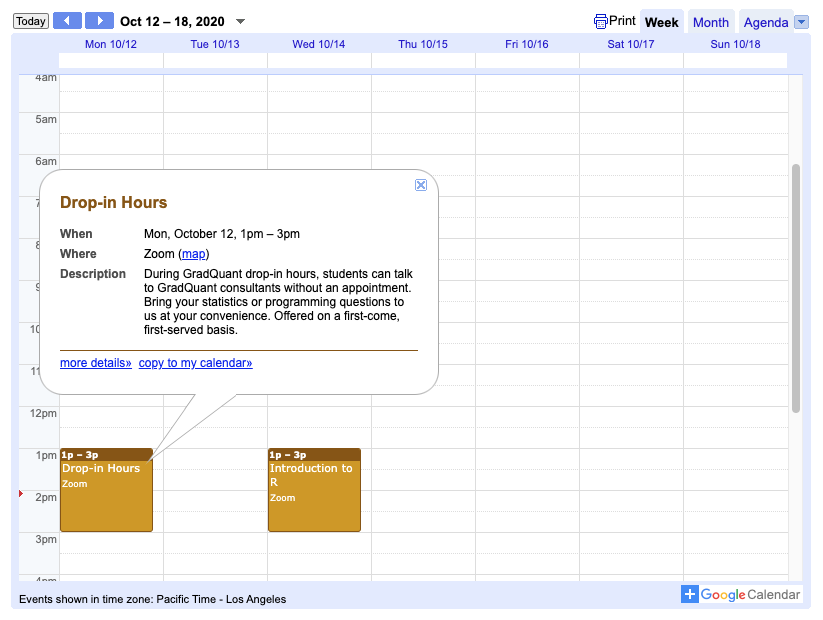 On the GradSuccess main page
On GradQuant “Workshops” and “Drop-in hours” pages
Shows GradQuant workshops,  drop-in hours, and other events
Click on a calendar item to show event details
GradQuant Programs
Individual consultations
Drop-in and Hacky Hours
Data Analysis Workshops
Guest speaker presentations
Summer Statistics and Programming Bootcamp
Statistics and Programming Resources
Previous Workshops Recordings
Quantitative data analysis
Digital humanities
Individual Consultations
https://gradquant.ucr.edu/programs/consultations
20- and 50-minute appointments.
Currently offered online in Skype.
Discuss statistical analyses for your projects.
Troubleshoot code, learn new things, and review your results.
Visit https://ucr.mywconline.com to schedule a consultation.
[Speaker Notes: Work on whatever statistical, computational, or programming questions you want answered]
WC Online
https://ucr.mywconline.com
 
Create, modify, and cancel consultation appointments
Sign-up for a workshop
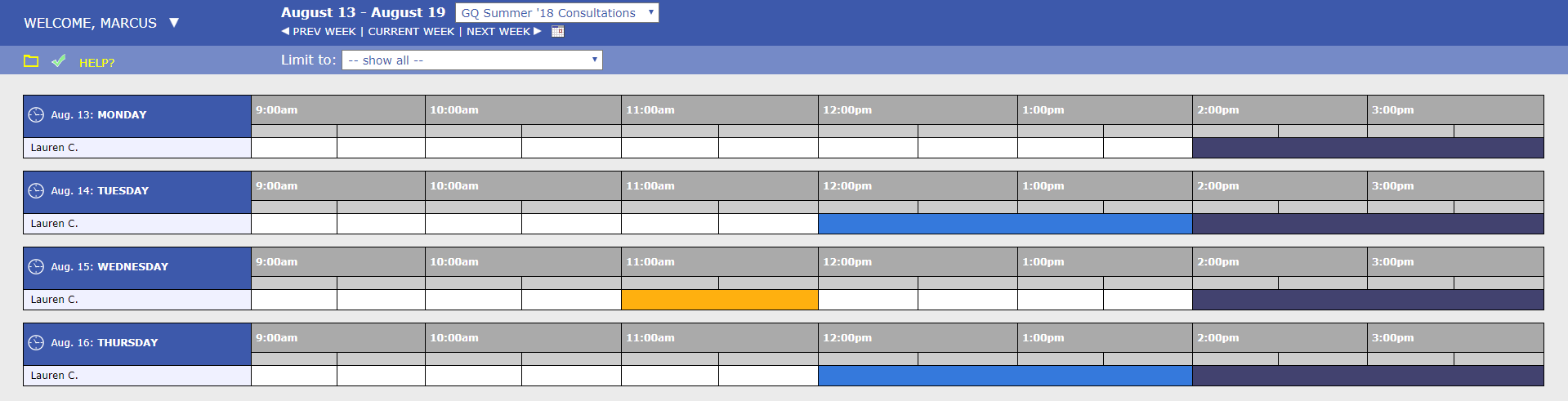 Drop-in & Hacky Hours
https://gradquant.ucr.edu/programs/dropinhours

No appointment necessary

Drop-in Hours: Open to grad students and postdocs
Meets on Zoom (check calendar for times)
Led by GradQuant Lead Consultant

Hacky Hours: A collaboration with UCR Library. Open to all UCR community (undergrad/grad students, postdocs, staff, faculty)
Meets on Zoom (check calendar for times)
Led by GradQuant Lead Consultant and UCR Library Data Librarian
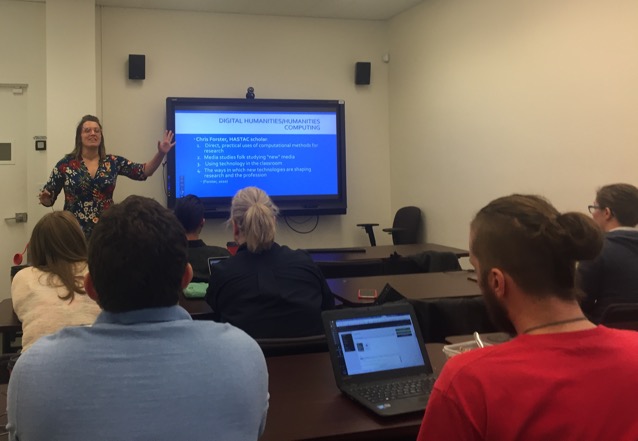 Workshops
https://gradquant.ucr.edu/programs/workshops
Two 1-hour sessions/topic
Sample of past workshops:
Introduction to R
Causal Inference
Hypothesis Testing
Correlation and Regression 
ANOVA
Data Manipulation in R
Data Visualization in R
How to Use UCR LaTeX Dissertation Template
Introduction to SAS
Are we missing something? Suggest 
a topic using our online form.
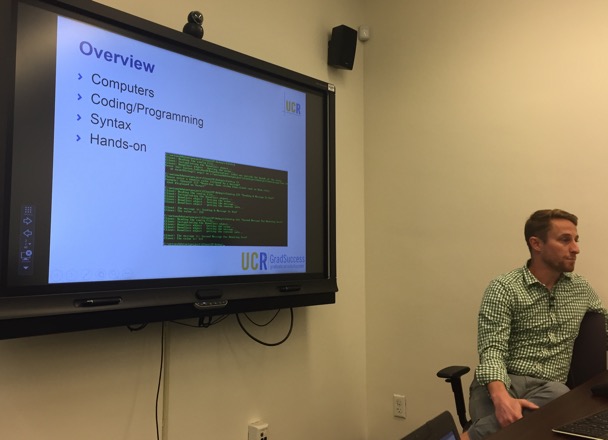 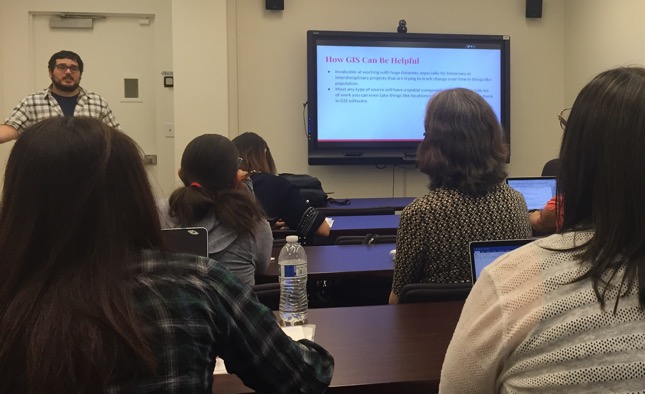 [Speaker Notes: Your input is stored in a human-readable plain text file. Here you write your document and give it some “instructions” on how your document should look like and how your text should be formatted.]
Previous Workshop Recordings
https://gradquant.ucr.edu/programs/workshops/previous

Our previous workshops are available online:
Video recordings
Slides
Code and datasets
Access everything on our “Previous Workshop Resources” webpage. 
UCR login is required.
Special Events / Guest Speakers
https://gradquant.ucr.edu/programs/special-events
Planned speakers include: 
Dr. Chuck Huber, Associate Director of Statistical Outreach at StataCorp
Dr. Sara Gummert, Director of Academic Engagement at Dedoose
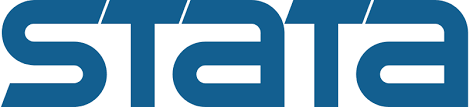 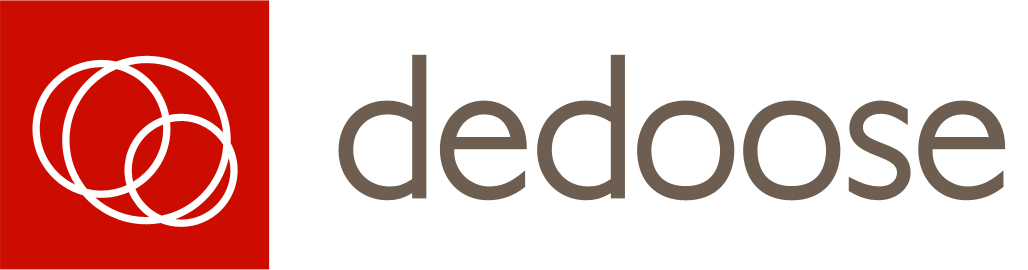 Summer Statistics and Programming Bootcamp
https://gradquant.ucr.edu/programs/statsbootcamp
8-week-long bootcamp held in July-August. 
Two hours/week
Materials covered: Basics of descriptive and inferential statistics as well as some of their applications, and introduction to to Excel and R
Registration opens in the Spring Quarter.
Statistics and Programming Resources
https://gradquant.ucr.edu/resources 

Statistical Analysis
Statistical Software
Databases and Programming
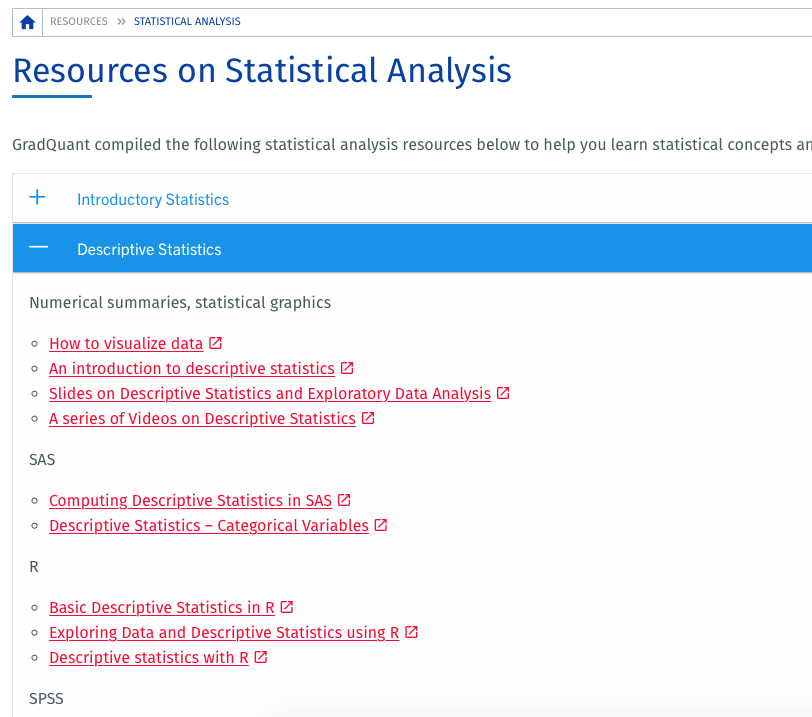 Newsletters
R’Grad Weekly

GradQuant Newsletter (weekly; monthly over summer)
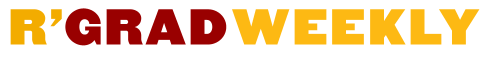 Read these newsletters to find out about: 
Upcoming GradSuccess/GradQuant workshops and trainings
Social and wellness events
Opportunities (funding!)
GradQuant-specific workshop and event information
Info on invited speakers, trainings, and competitions
GradSuccess/GradQuant job posts
[Speaker Notes: R’Grad Weekly
Upcoming GradSuccess workshops and trainings
Social and wellness events
Opportunities (funding!)
GradQuant-specific workshop and event information
This week’s drop-in hours and consultants on duty
Info on invited speakers, trainings, and competitions
GradSuccess is hiring!]
Social Media
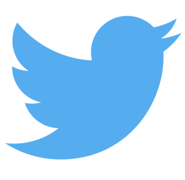 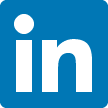 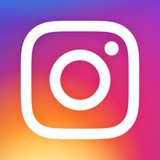 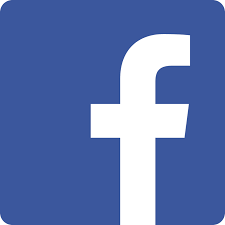 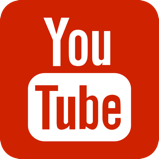 Follow/Like us 
@UCRGradSuccess

Tag us using #GradQuant
[Speaker Notes: Ask questions and keep track of GradSuccess events by following us on your preferred social media platform

And don’t forget to tag us using #GradQuant when you attend our events!]
https://gradquant.ucr.edu

Contact us at gradquant@ucr.edu